３．連続時間システム
３．１　連続時間システムの性質
３．２　微分方程式
３．３　システムの周波数特性
３．４　ラプラス変換
３．５　伝達関数
３．１　連続時間システムの性質（１）連続時間システム
連続時間信号（アナログ信号）x(t)を入力し、
連続時間信号（アナログ信号）y(t)を出力するシステム
連続時間信号
連続時間信号
x( t )
S[x( t )]
y( t )
【式表現】
（２）線形時不変システム①線形性
以下の関係が成立するとき，
Sを線形システム（linear system）といい，
入出力に線形性が成り立つという。
任意の定数 a, b に対して
線形性の例
線形性が成り立つと出力を予想しやすい
入力
出力
y1(t)
x1(t)
1
0.2
x2(t)
1.5
y2(t)
0.3
x1(t)+x2(t)
2.5
y3(t)
0.5
②時不変性
以下の関係が成立するとき，
Sを時不変システム（time-invariant system）といい，
入出力に時不変性が成り立つという。
x(t)
y(t)
1
1
0.2
0.2
τ+1
1
τ+2
2
0
0
0
0
1
τ
τ
τ
τ
τ+1
③線形時不変システム
線形性と時不変性が成り立つシステムを
線形時不変（LTI : linear time-invariant ）システム
という。
波形の合成や時間間隔に関する演算が
非常に単純なシステム
LTIシステムの入出力
入力パルスの重ね合わせが出力になる。
x(t)
y(t)
ε
ε
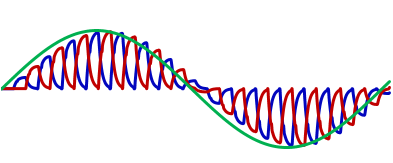 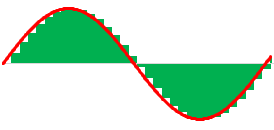 奇数番目のパルス出力を赤，偶数番目のパルス出力を青で表示してある
（３）インパルス応答と畳み込み①インパルス信号
次のようなインパルス（inpulse）信号を考える。
インパルスをシステムに入力したときの出力h(t)を
インパルス応答（impulse response）という。
②インパルス応答が分かればシステムの出力が分かる・・・
次の式を思い出そう（2.1 (3)）
したがって，インパルス応答h(t)が分かれば，
として求めることができる。
これを畳み込み積分（convolution）といい, 
次のように表記する。
③畳み込み積分では，交換則が成り立つ
σ = t － τ を代入すると
すなわち，以下のように交換則が成立する。
【例題】
インパルス応答
h(t)
1
t
1
0
x(t)
入力
1
0
t < 0
解答例
グラフ化
図示
x(t)
1
1/2
0